Project AWARE 專長課程
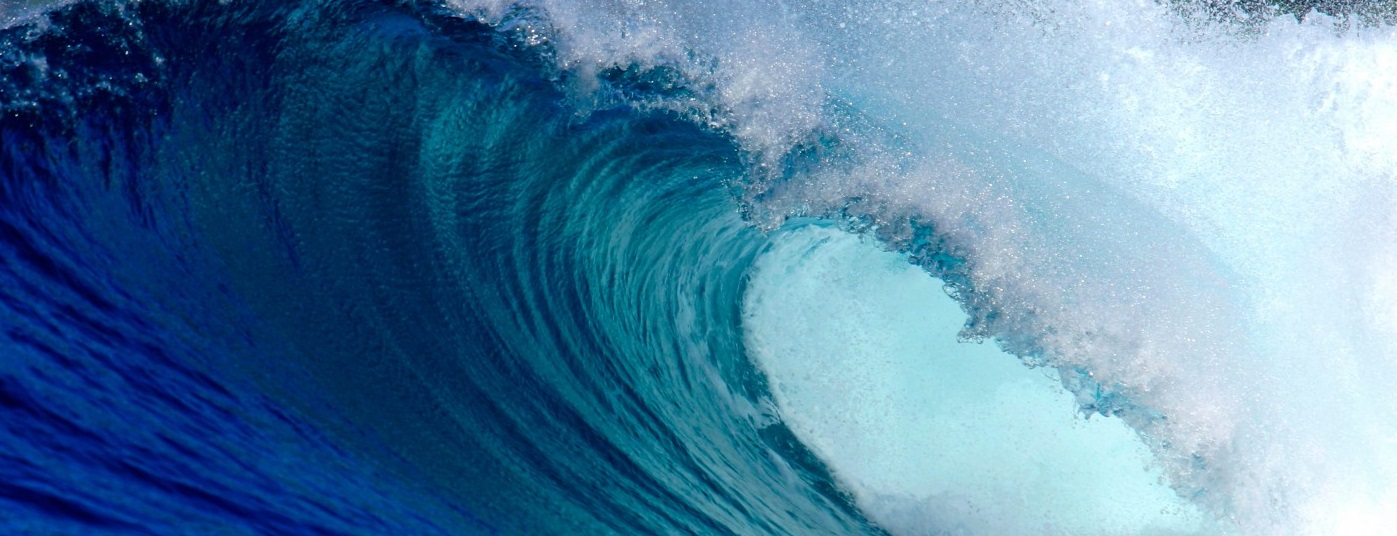 課程指引
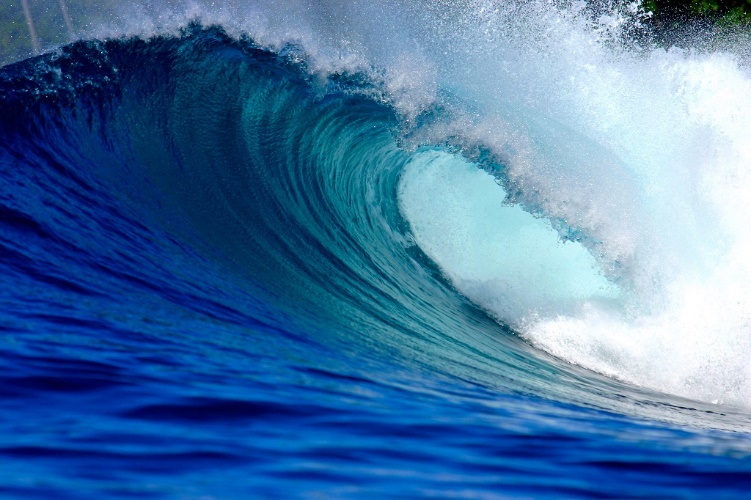 概覽
課程簡介及目標
Project AWARE 及其使命
給潛水者的10項提示:從意識到行動>>行動工作坊
知識複習
保持聯絡
認證
課程簡介及目標
課程目標:Project AWARE專長課程專注於[給潛水者的10個海洋環保技巧]並進行知識拓展，從而為潛水者提供指導以推動海洋環保事業不斷進步。
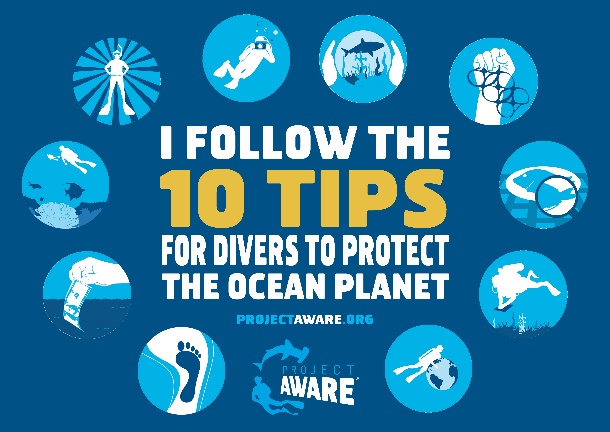 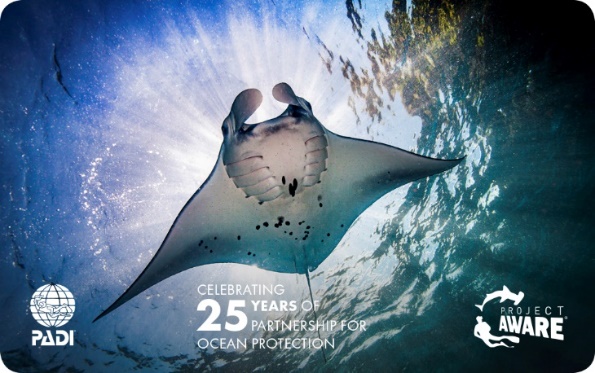 認證:捐贈後請選擇Project AWARE版本的PADI認證卡
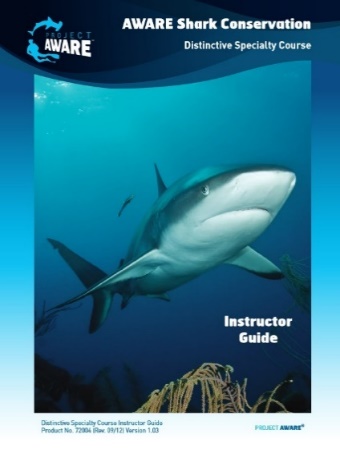 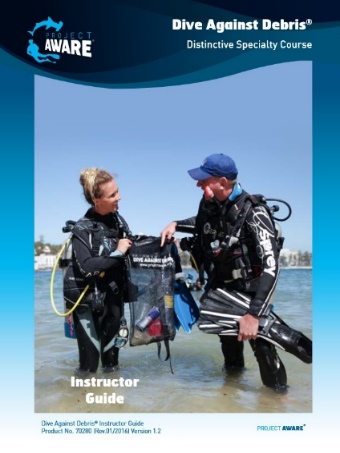 Project AWARE其他課程：
同時可以參與Dive Against Debris® 或者 AWARE Shark Conservation Specialty
Project AWARE 及其使命
Project AWARE是一家註冊的非盈利組織，由一群冒險者組成並在全球開展海洋環保活動
願景：還原海洋清潔健康的生態環境
使命：潛水者探索海洋的熱情與海洋環保工作結合起來以達成持續的改變
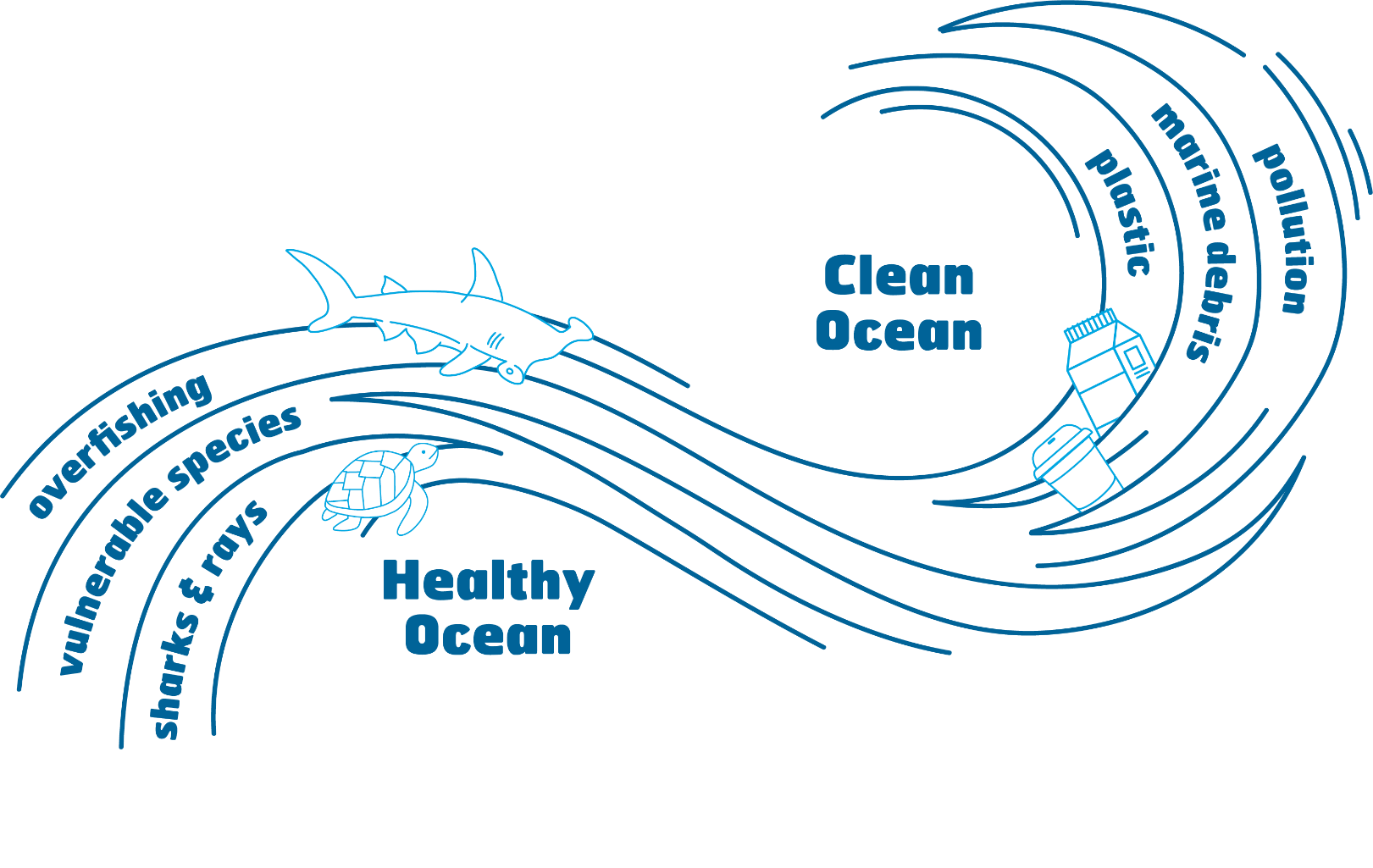 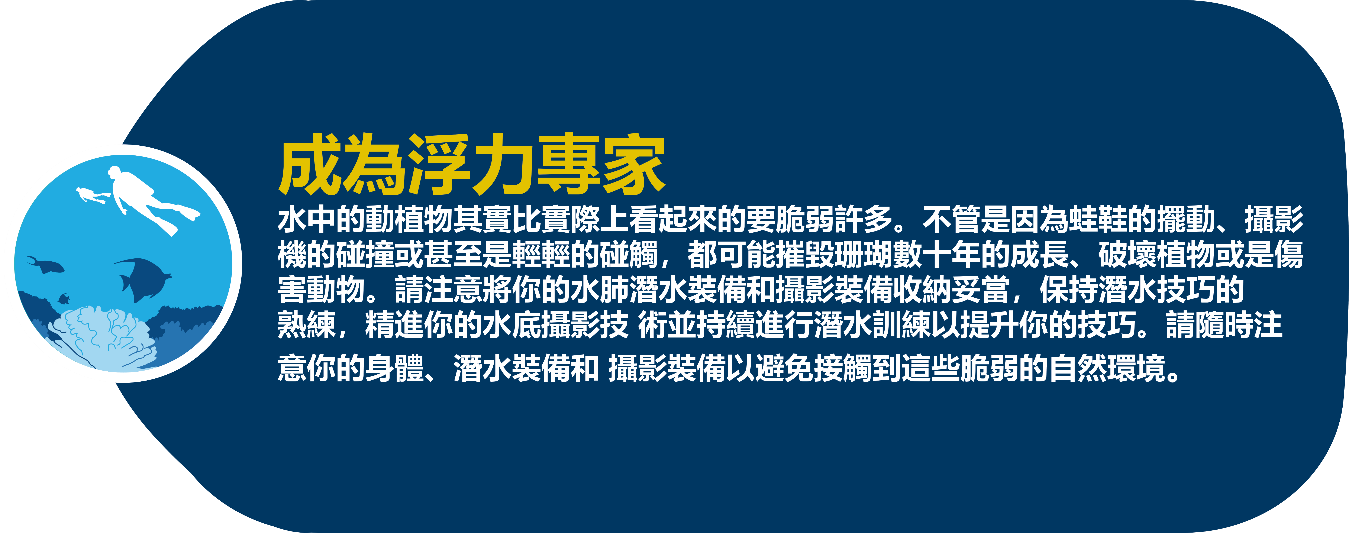 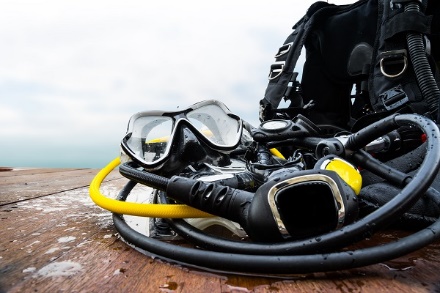 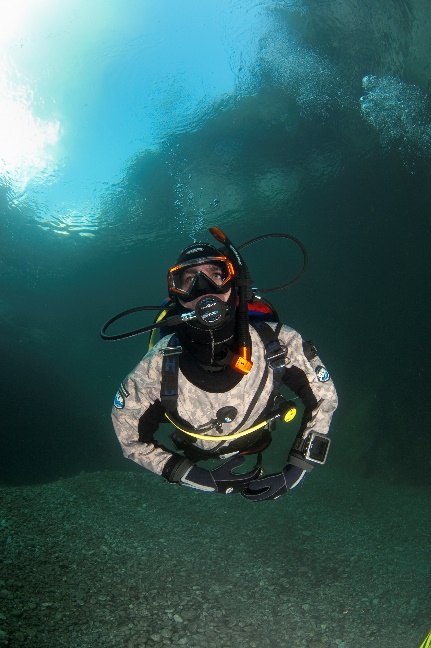 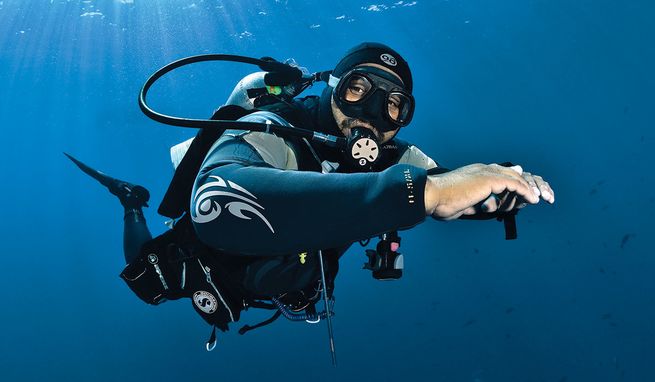 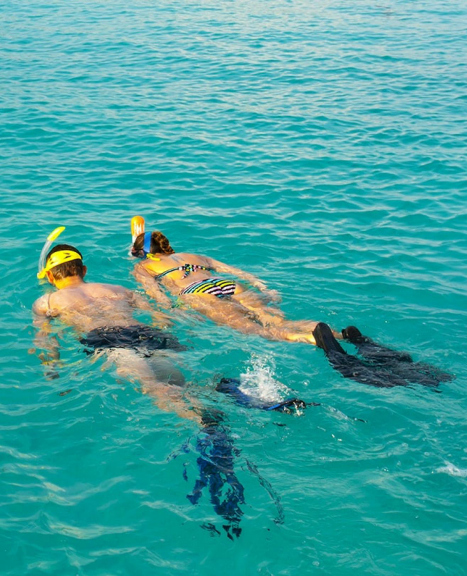 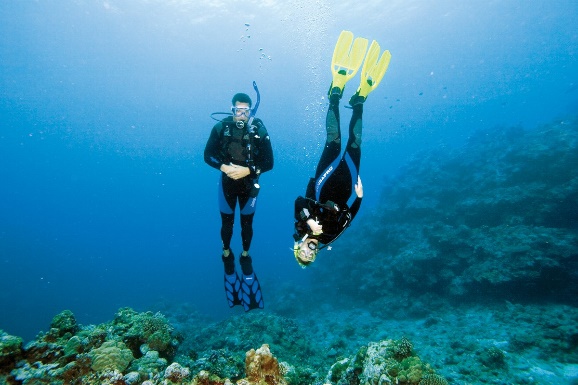 行動工作坊成為浮力專家
幫助你在半年內提升浮力控制技巧的三個步驟是什麽?
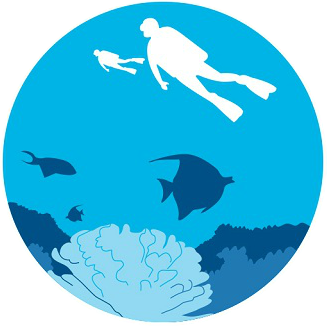 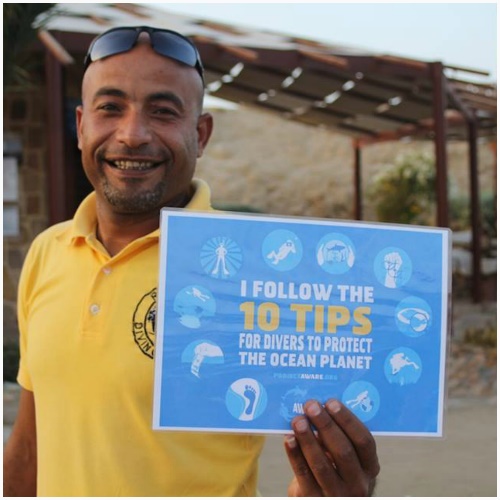 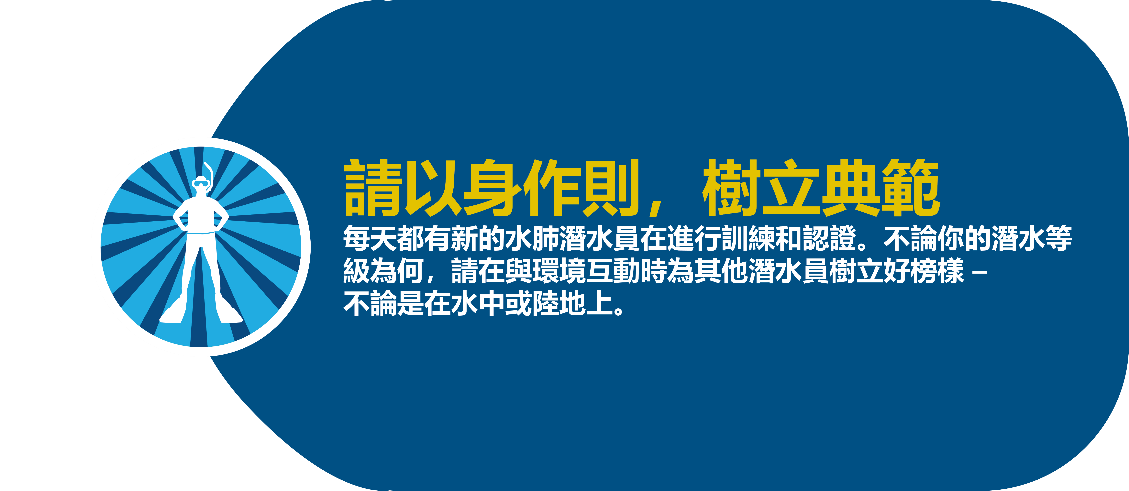 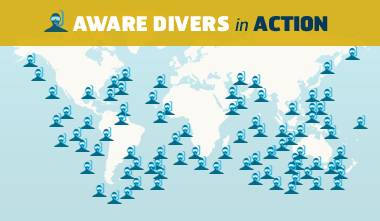 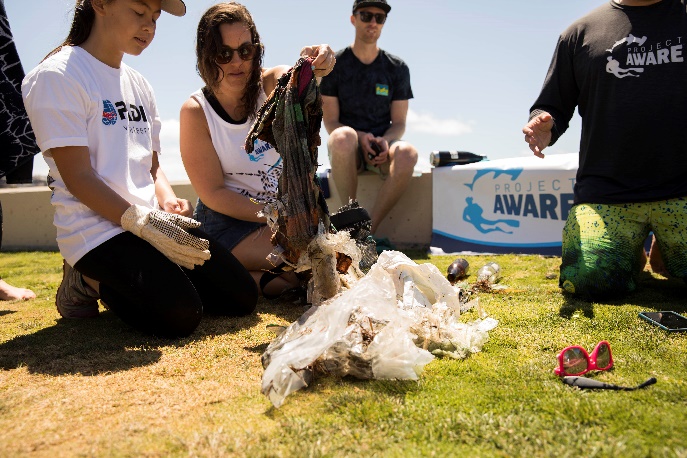 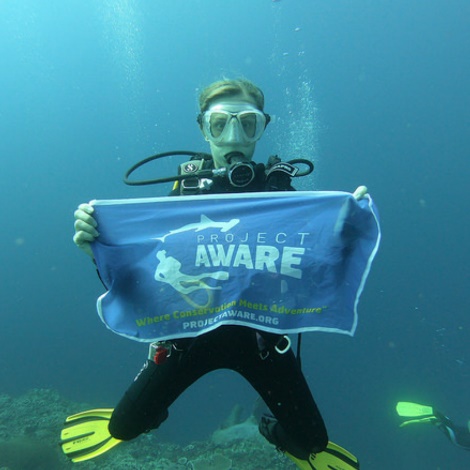 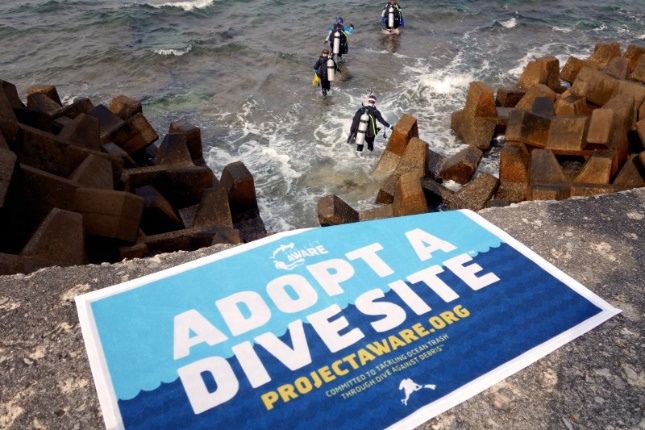 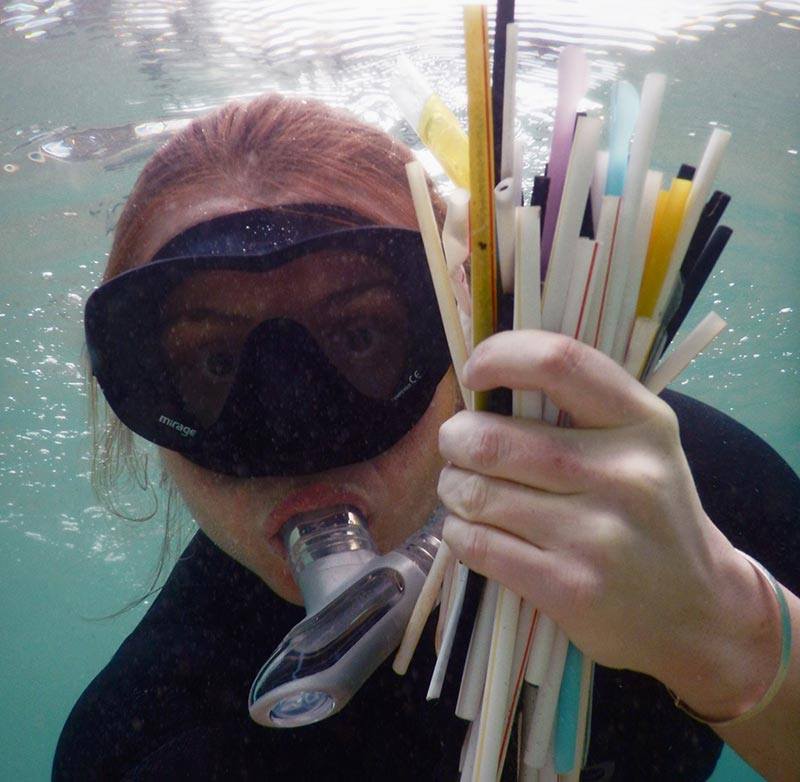 行動工作坊請以身作則，樹立典範
不管在陸地上還是海洋裏，哪三件事情可以幫助你成為更好的榜樣?
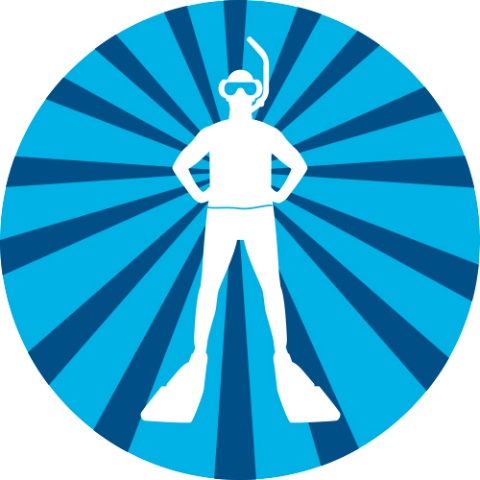 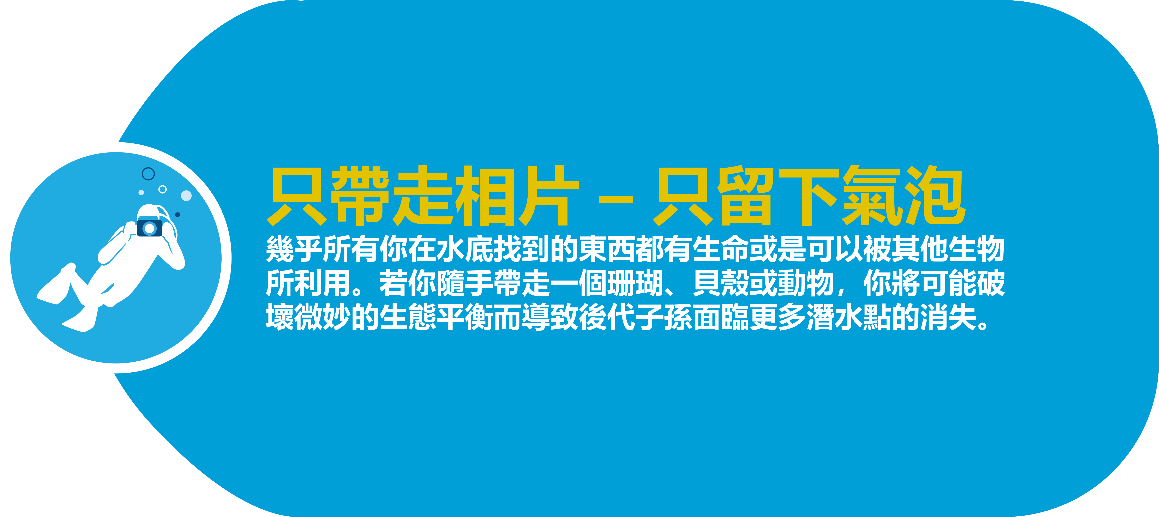 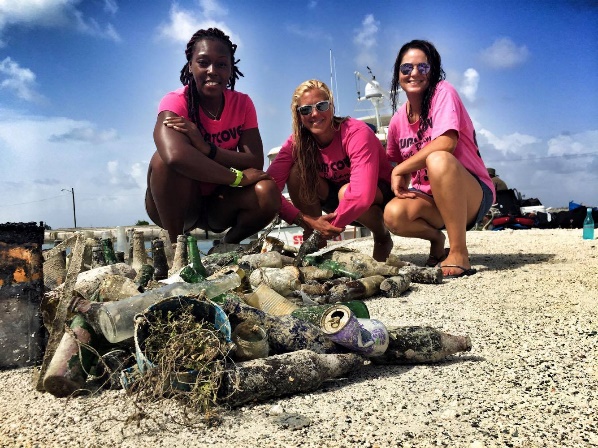 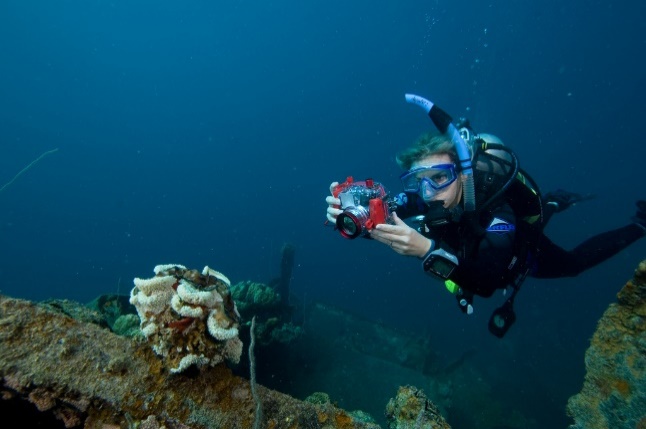 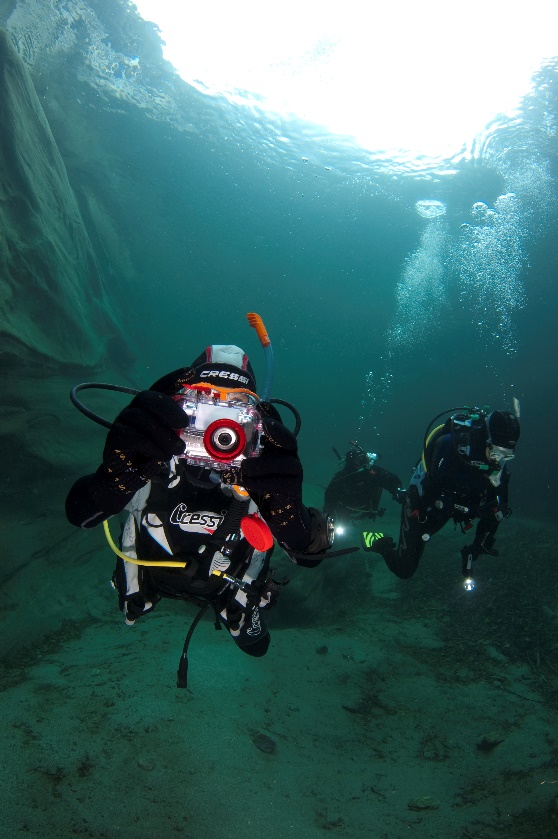 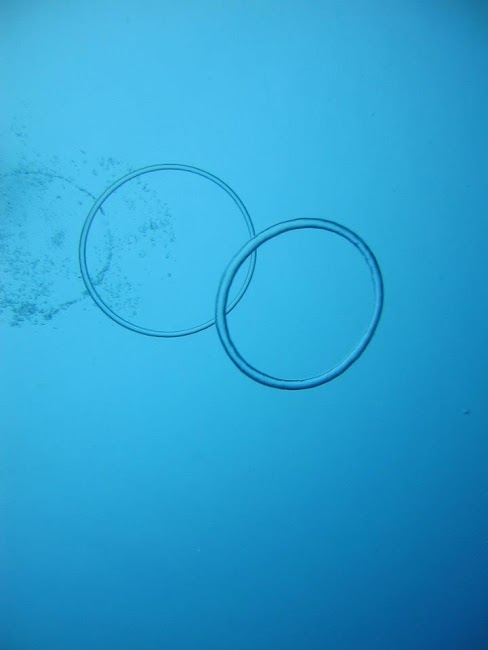 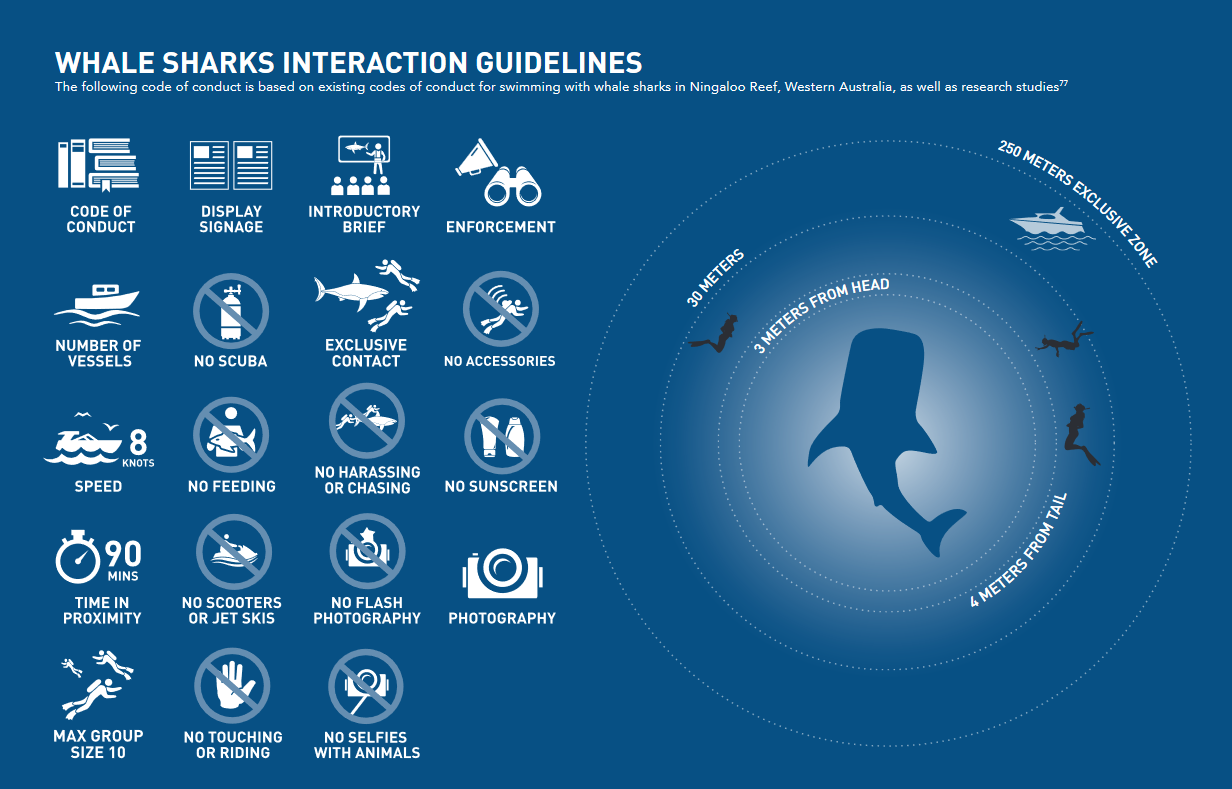 行動工作坊只帶走相片 – 只留下氣泡
如何在社交媒體上使用照片來提高公眾意識？辨識其中一個在你所在地區的環境問題
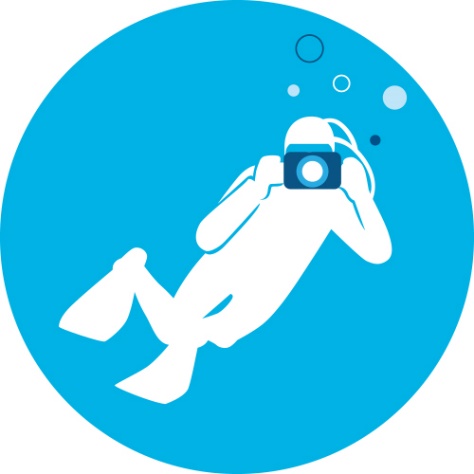 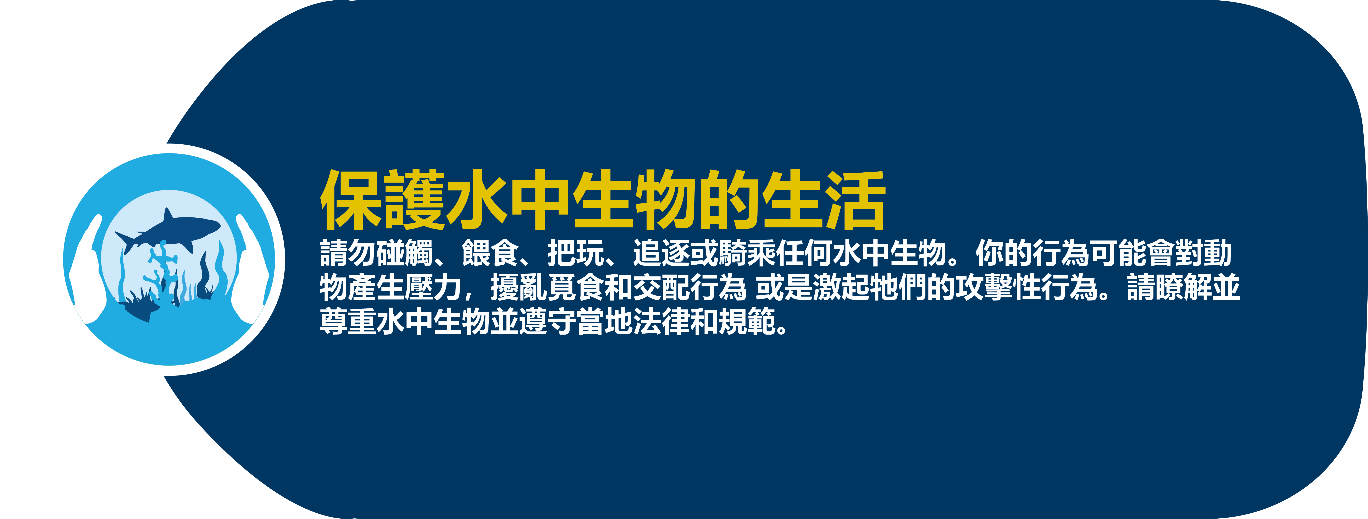 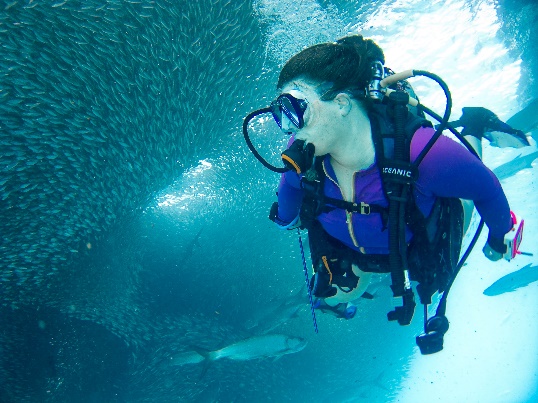 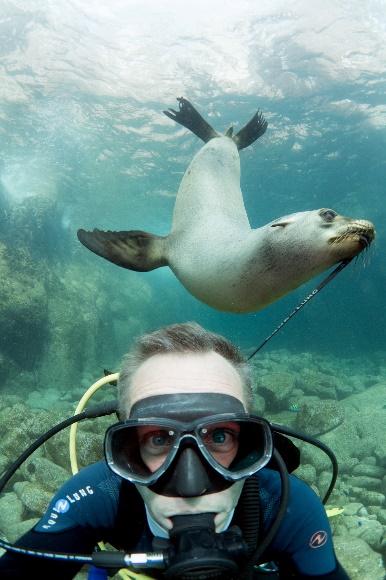 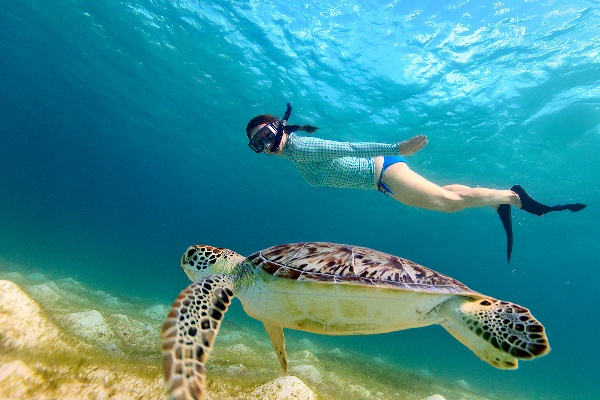 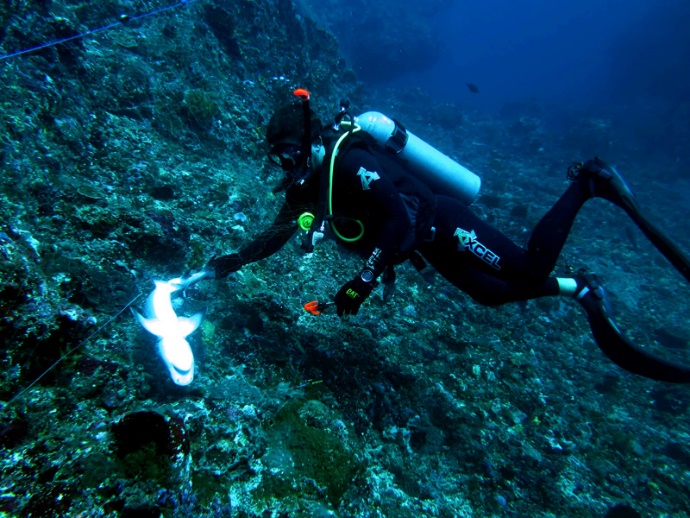 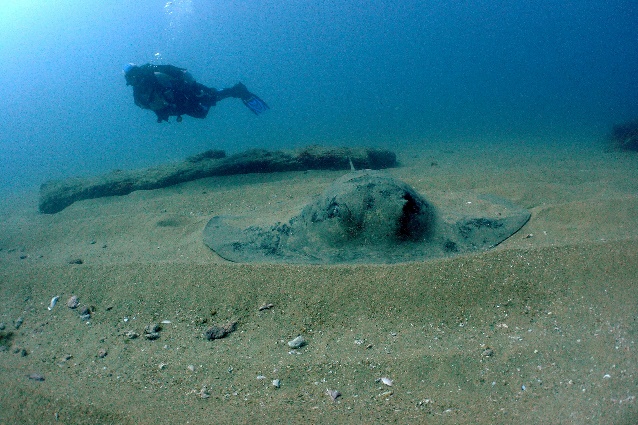 行動工作坊保護水中生物的生活
你見過海洋生物之間的互動嗎？列舉以往與海洋動物互動的經驗，包括正面的和負面的，描述不同的方法以鼓勵那些恰當的行為。
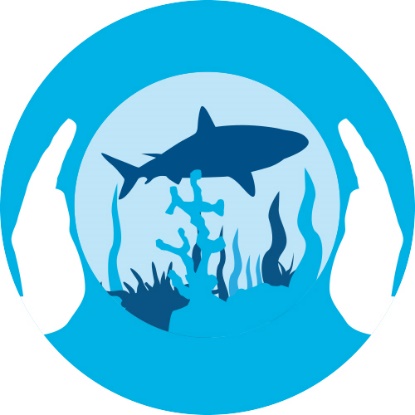 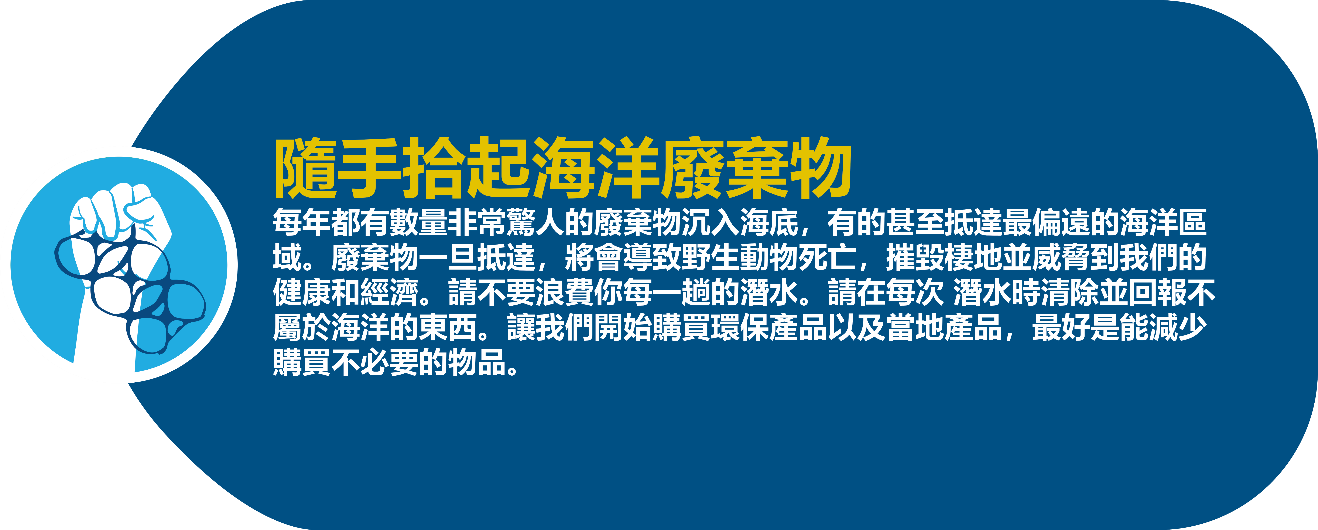 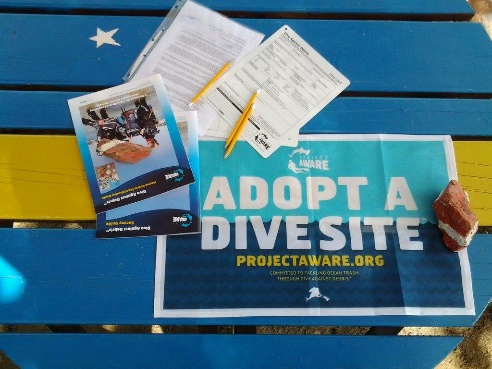 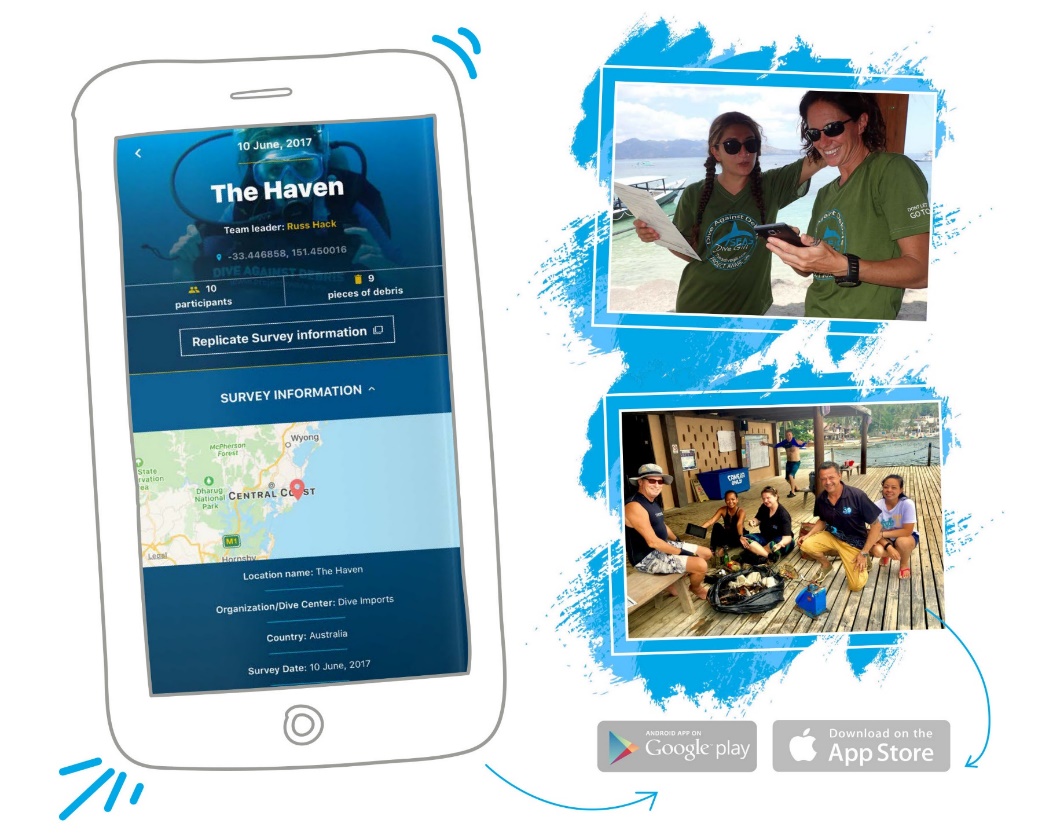 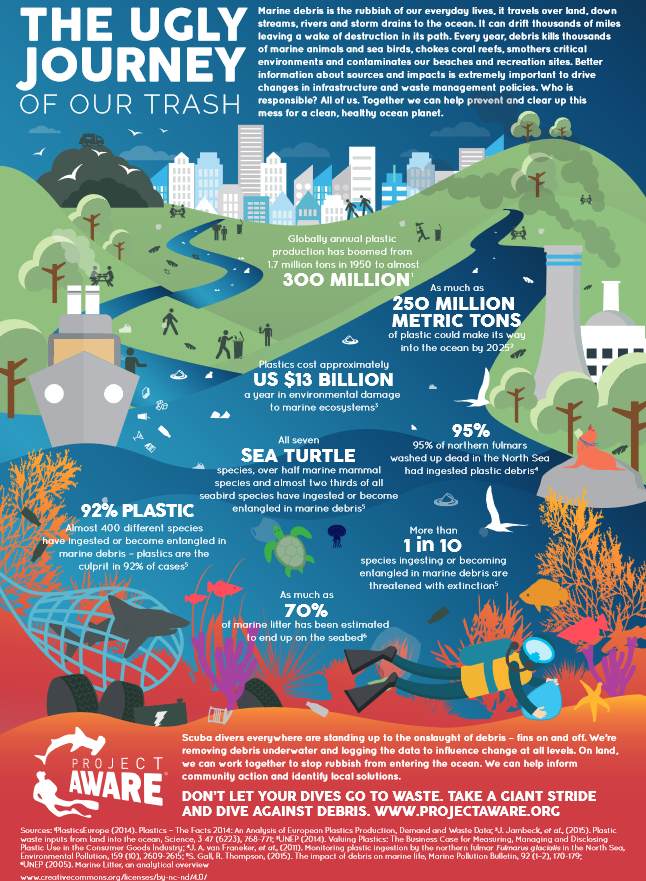 人類垃圾的醜陋之旅
[Speaker Notes: Can also play video from YouTube: https://youtu.be/g_HbR1Ugv08]
行動工作坊隨手撿起海洋廢棄物
你能做什麽來減少海洋環境裏的垃圾?
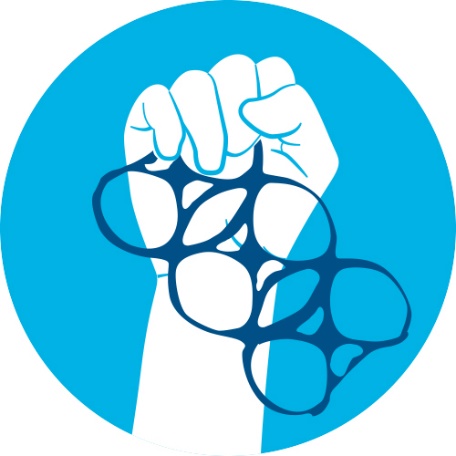 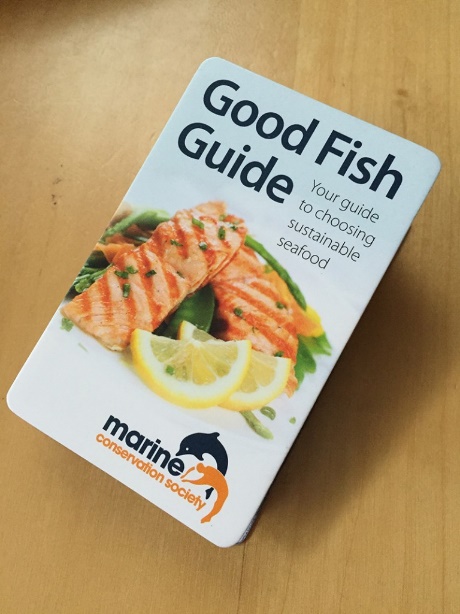 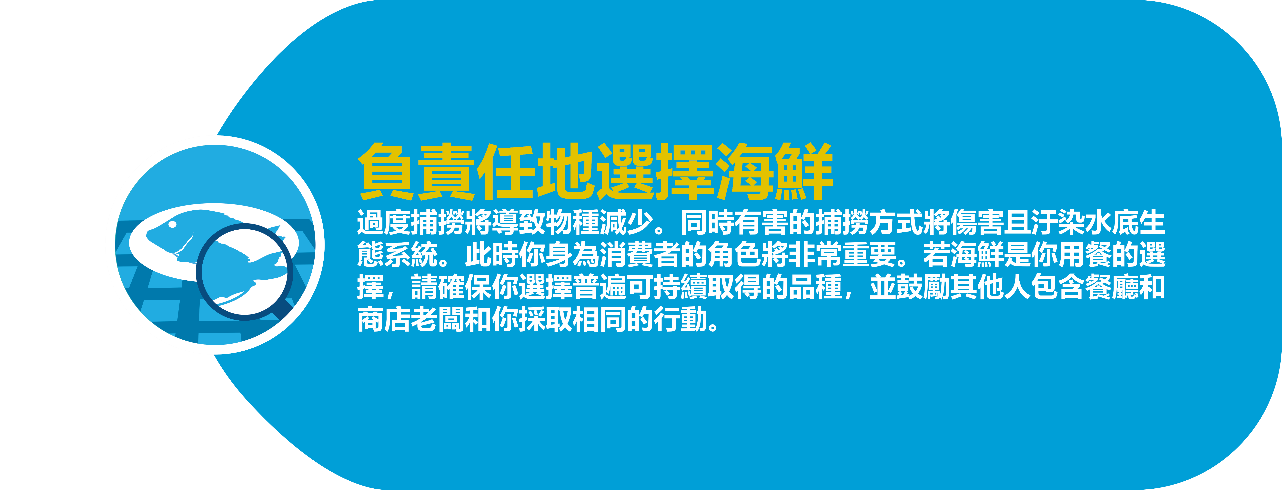 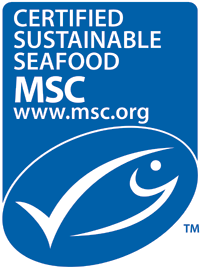 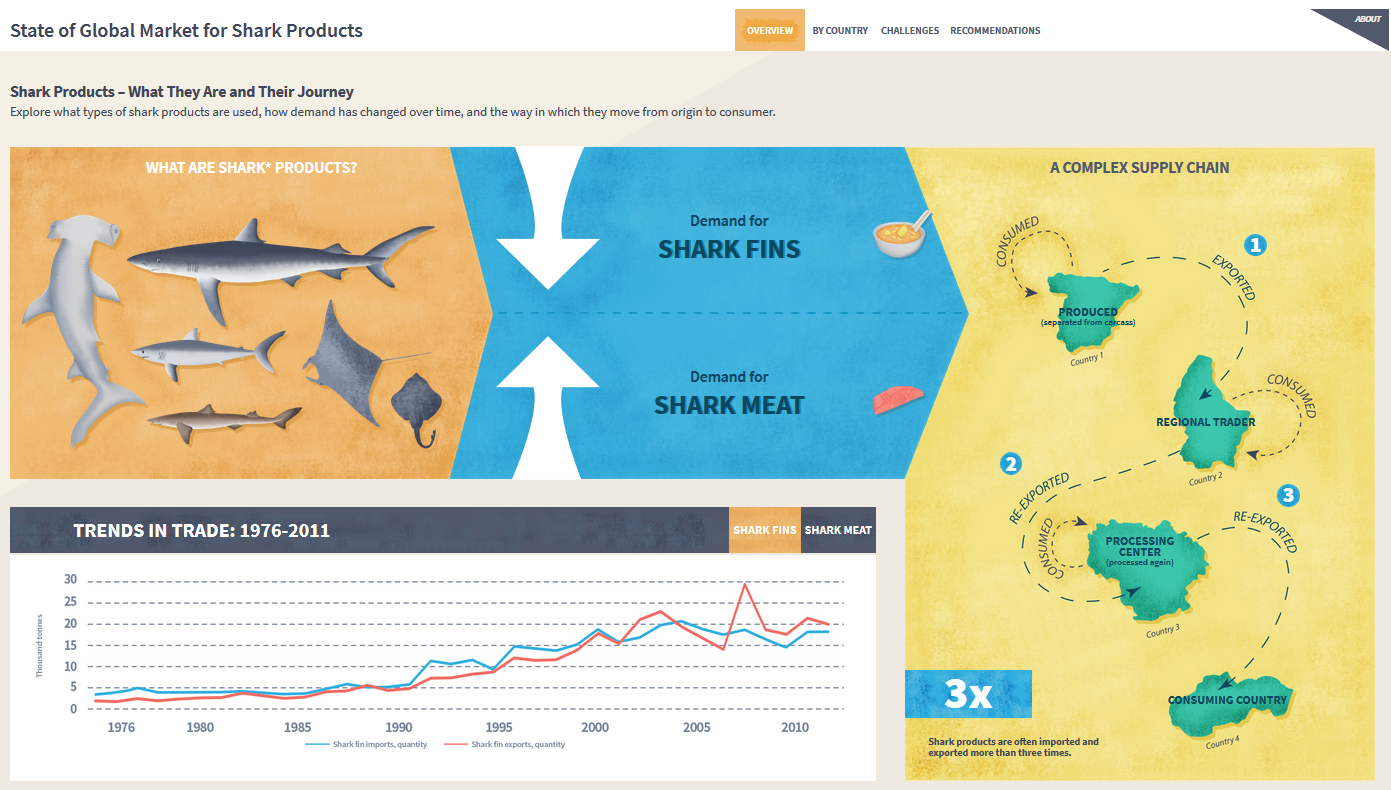 鯊魚產品全球市場狀況圖
行動工作坊負責任地選擇海鮮
在哪裏可以查出本地可持續魚類的清單?
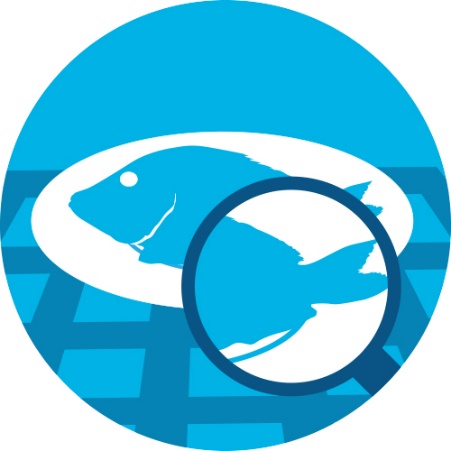 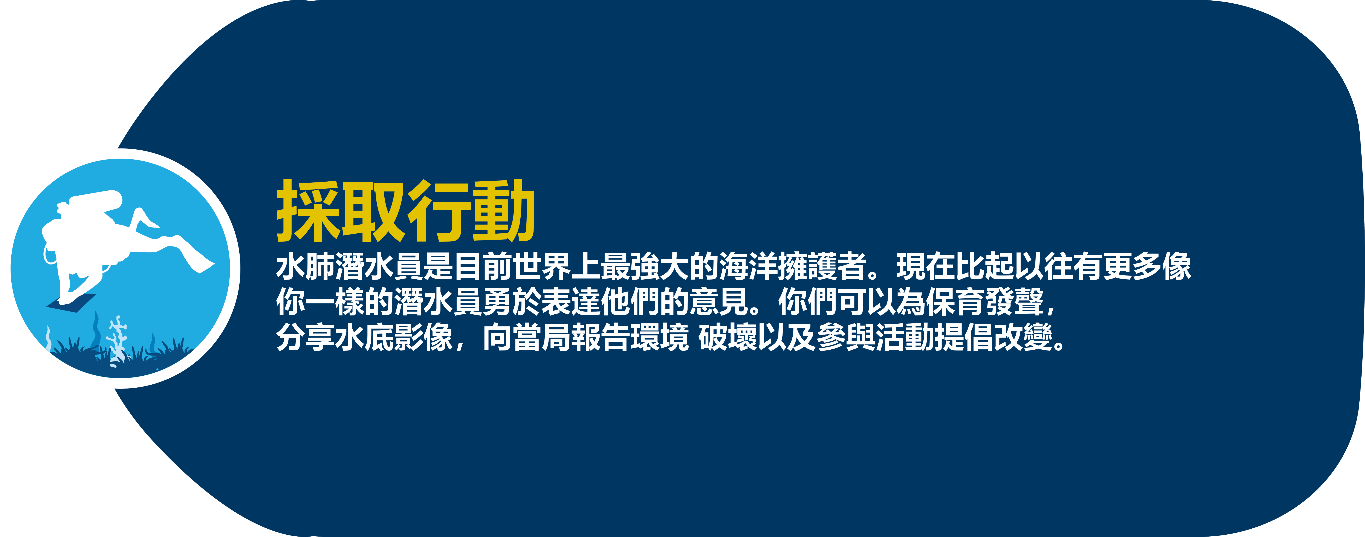 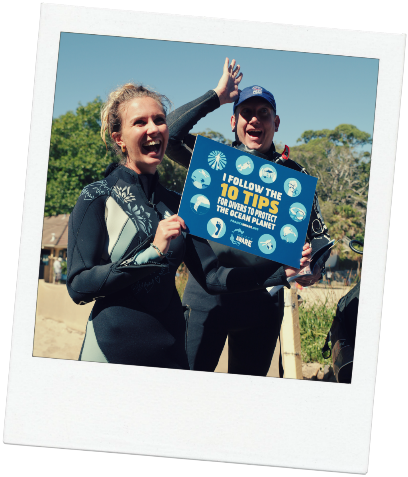 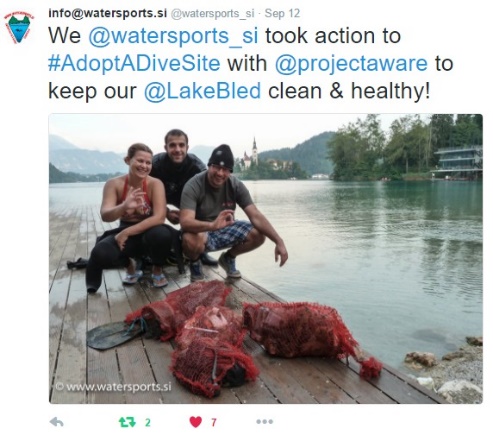 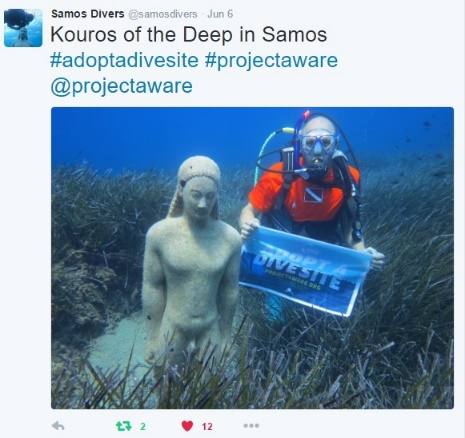 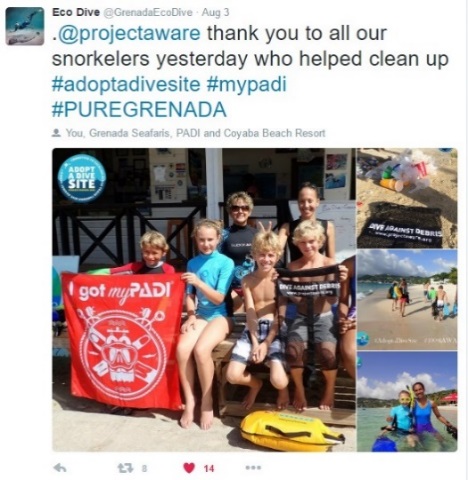 #ProjectAWARE	#AWAREImpact	#10Tips4Divers              #DiveAgainstDebris	     #AdoptADiveSite
行動工作坊採取行動
水肺式潛水員、自由潛水者和潛泳者如何採取行動?
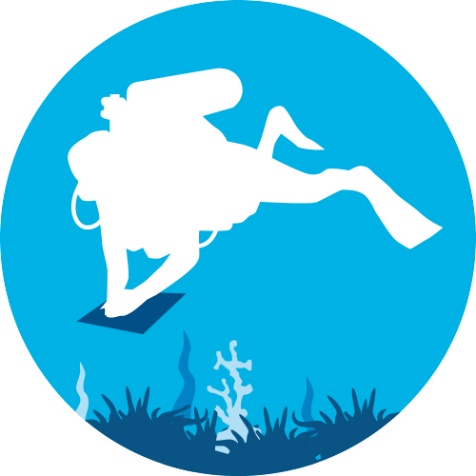 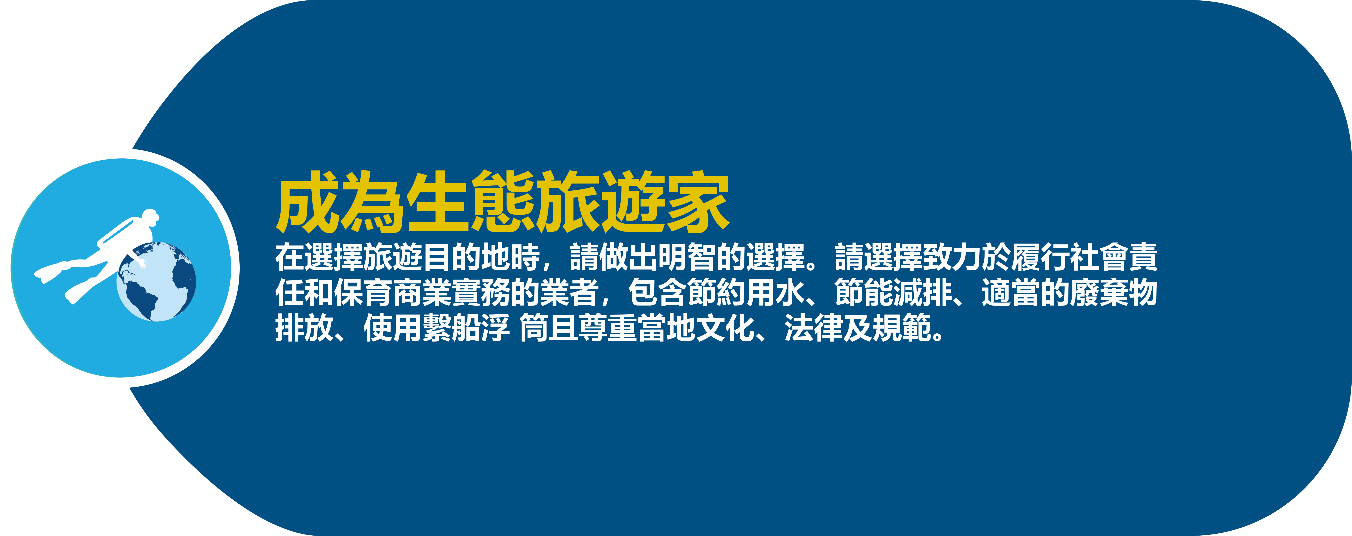 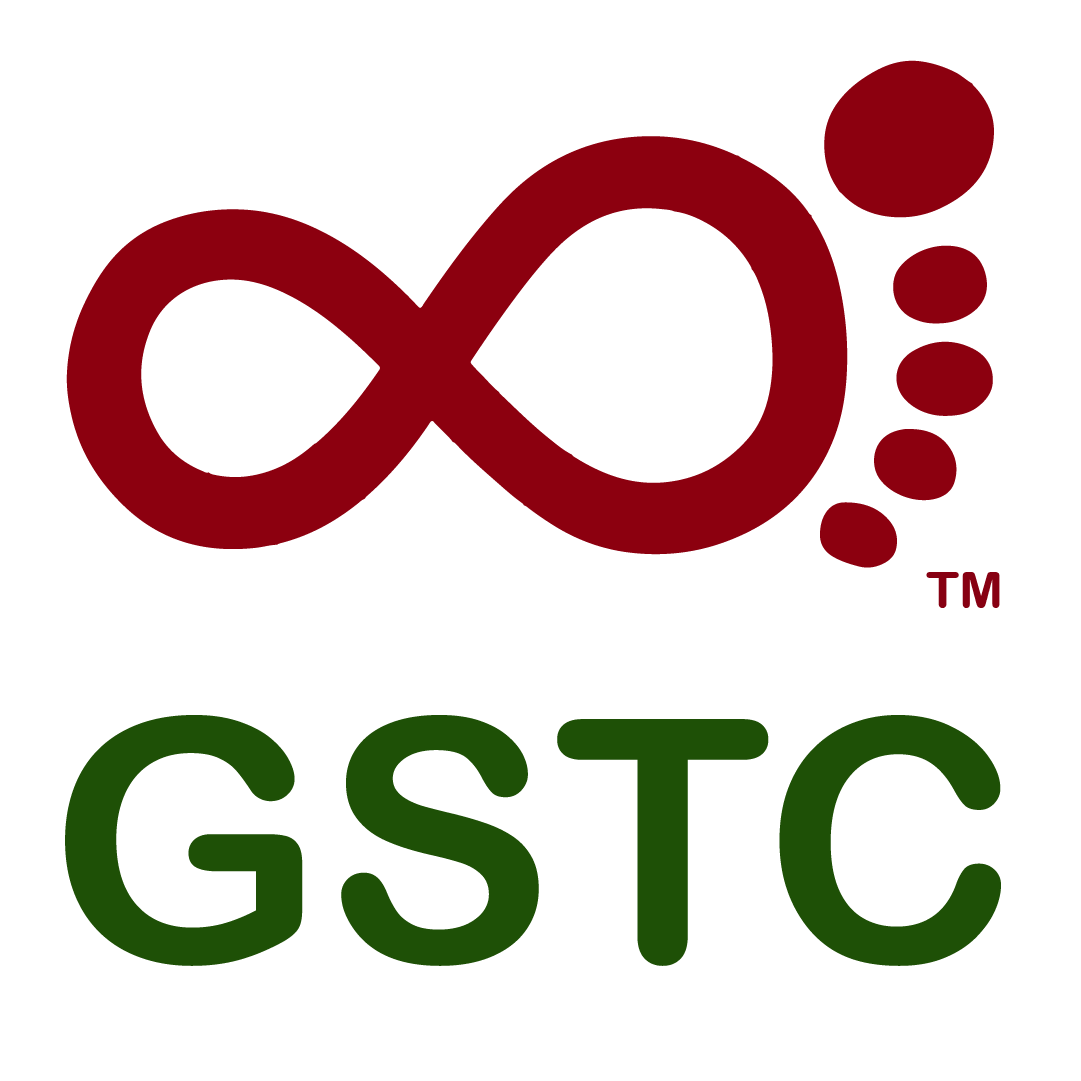 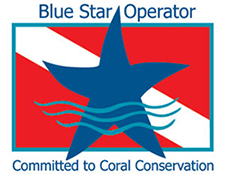 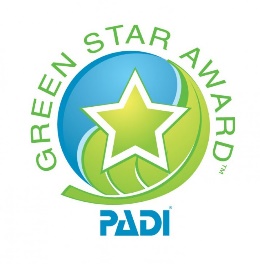 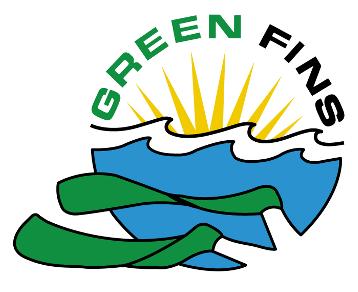 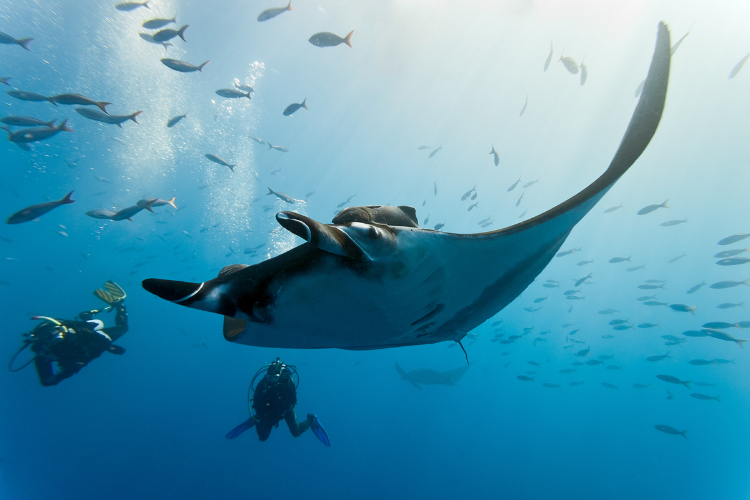 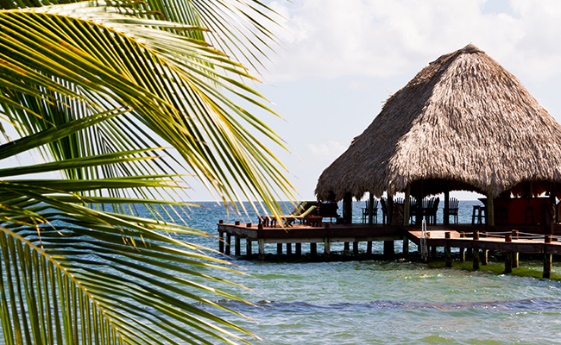 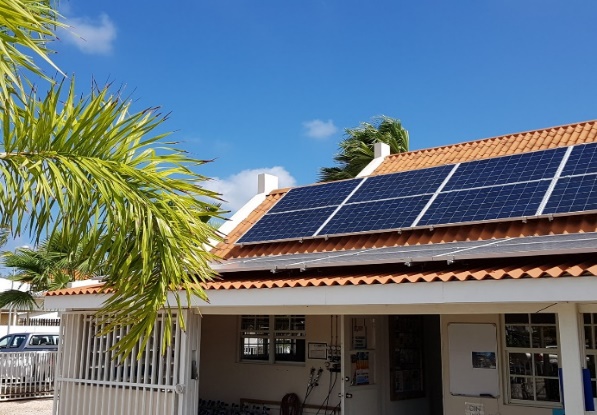 © vipdiving
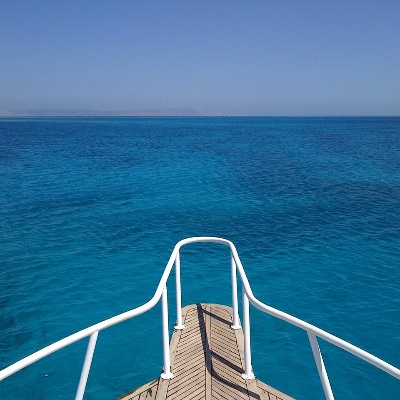 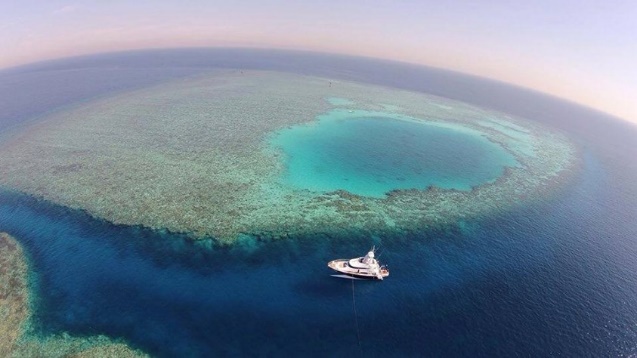 行動工作坊成為生態旅遊家
如何選擇生態旅行的度假地點?
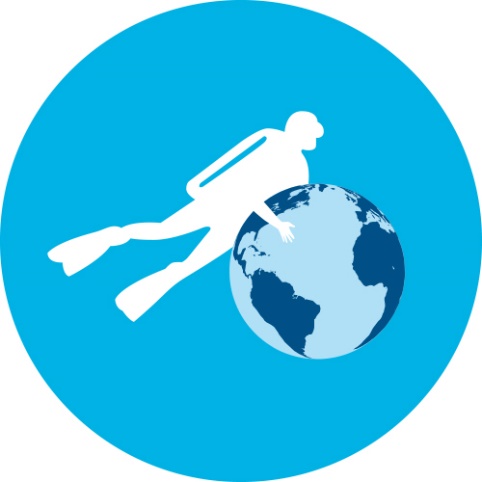 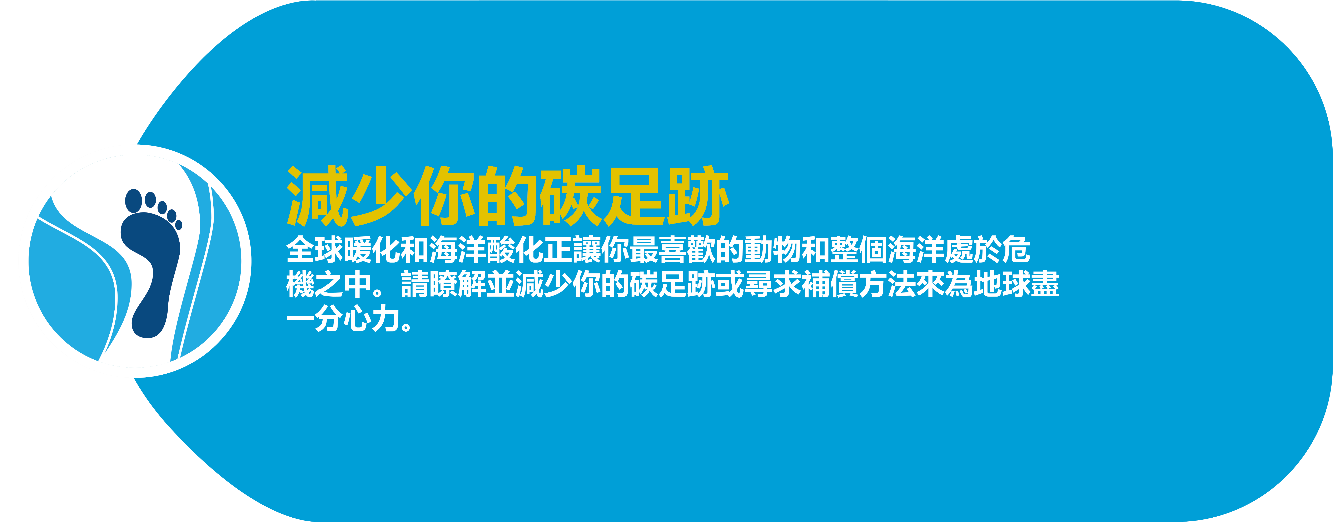 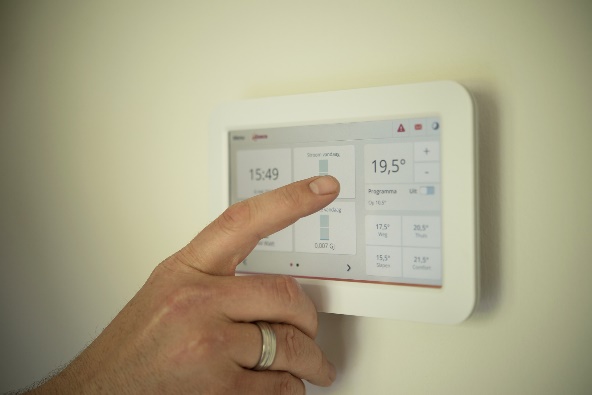 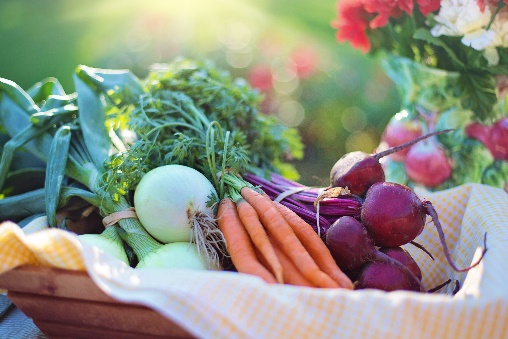 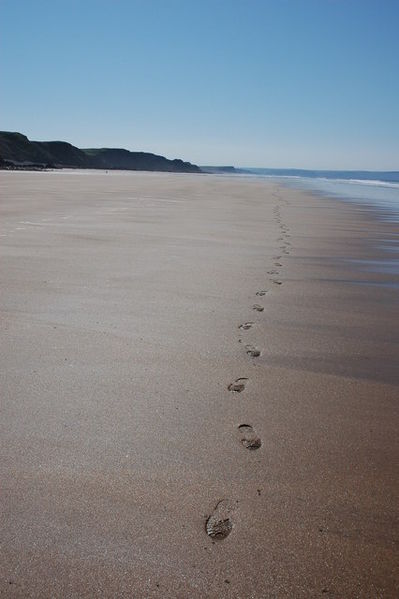 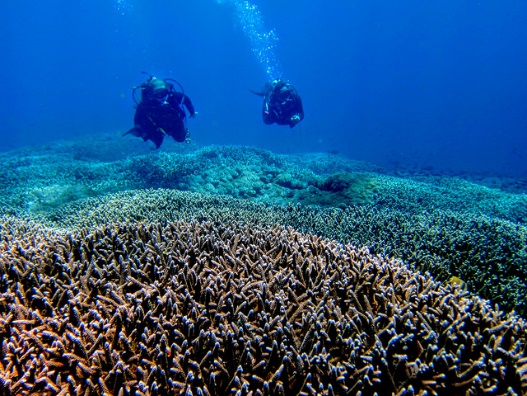 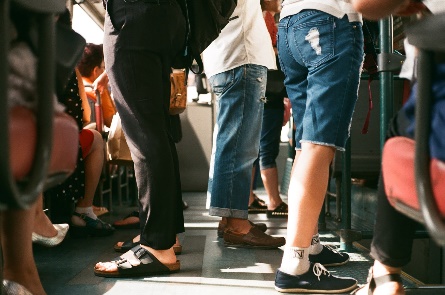 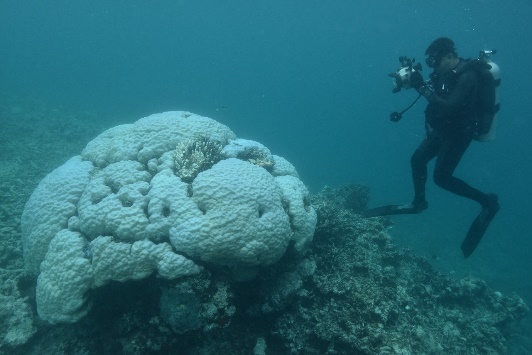 行動工作坊減少你的碳足跡
如何在未來的六個月內減少你的碳足跡呢?
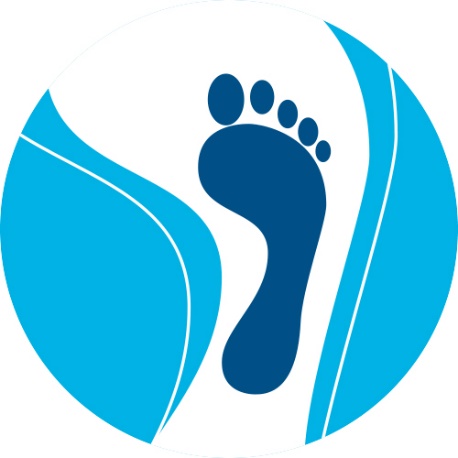 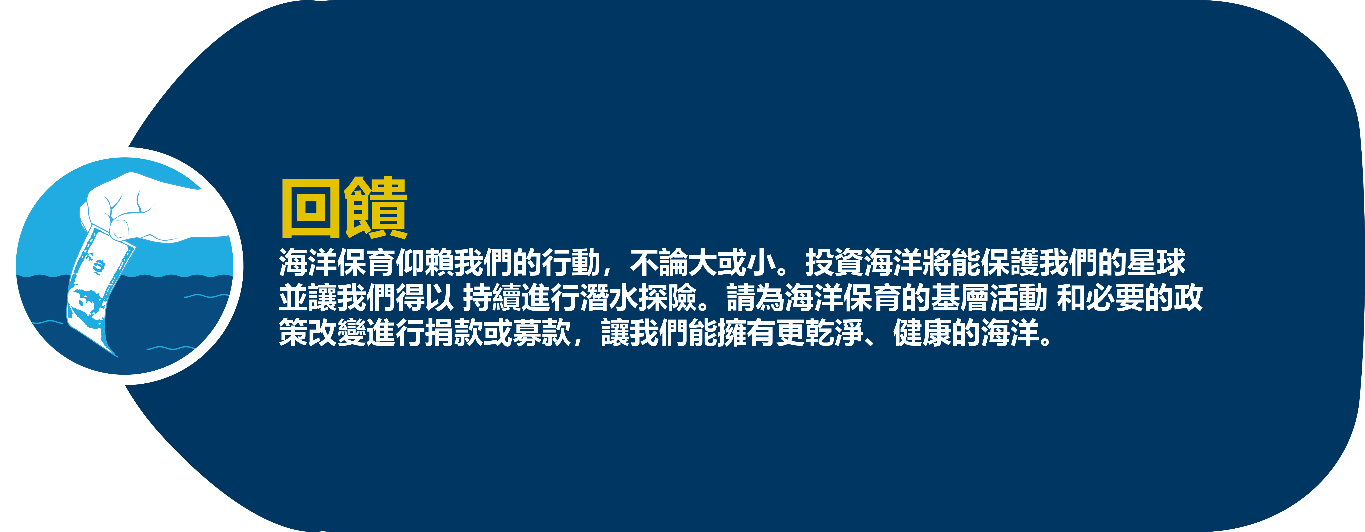 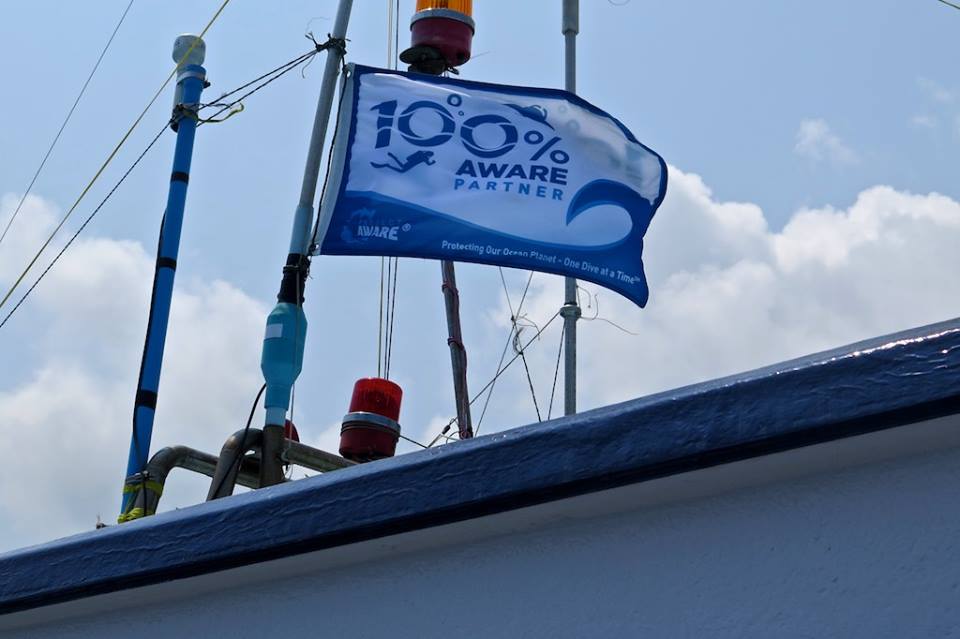 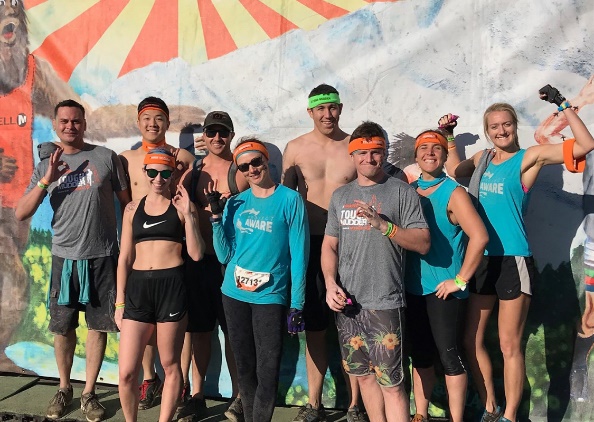 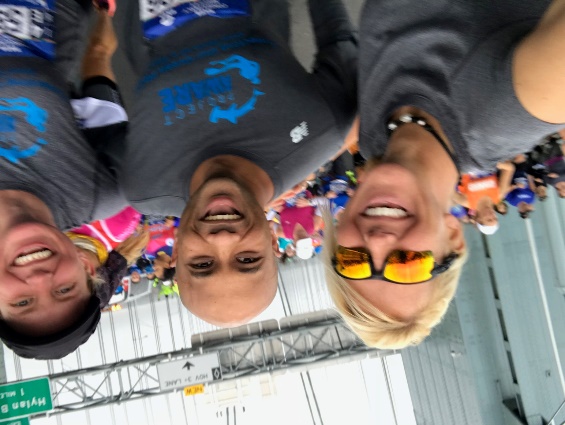 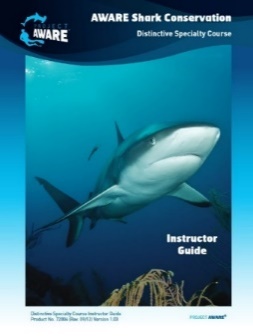 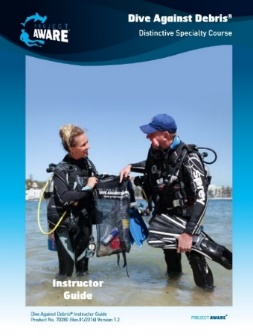 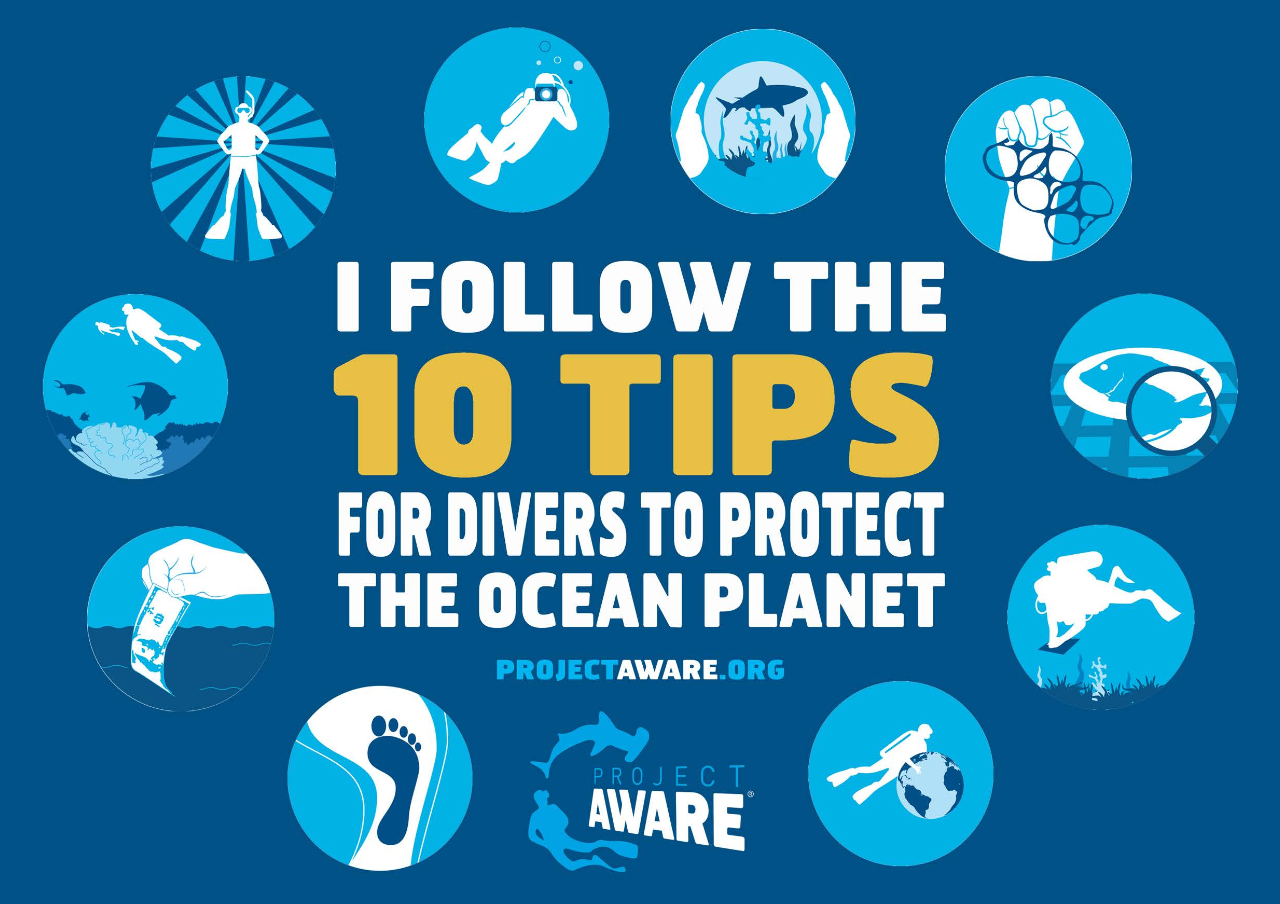 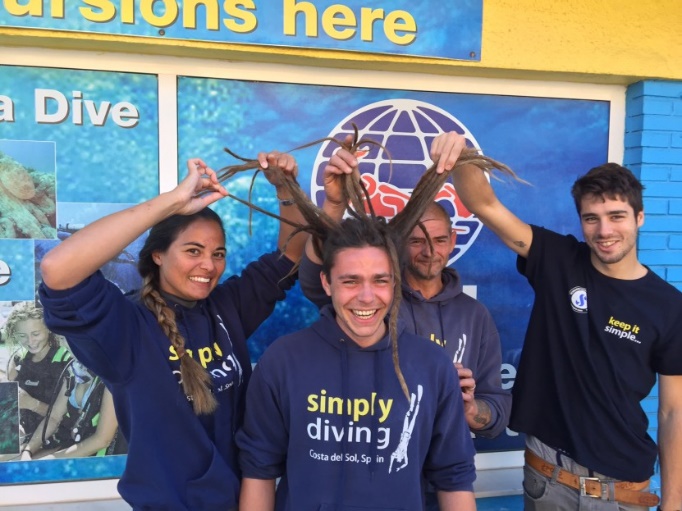 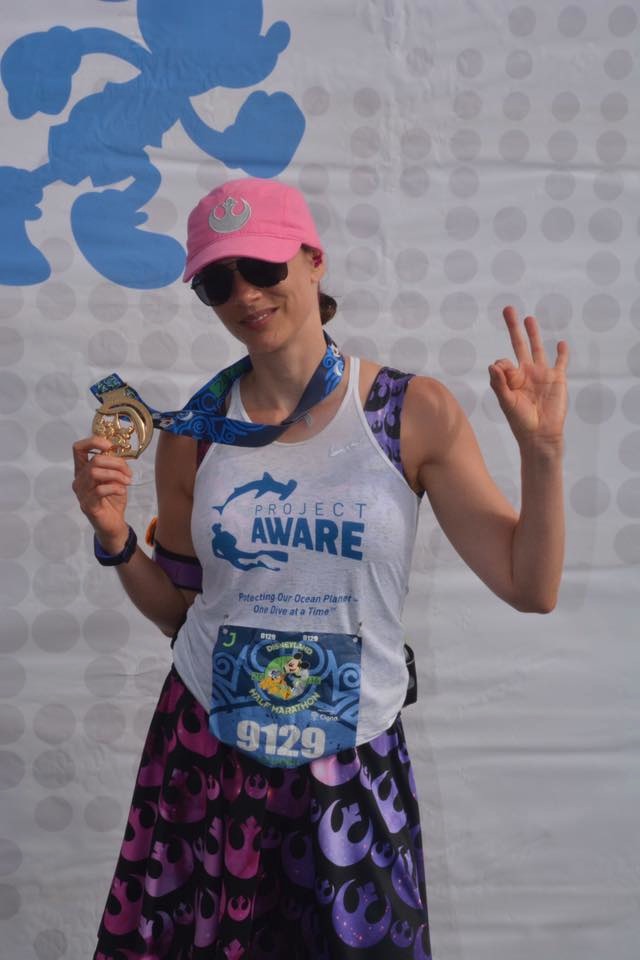 行動工作坊回饋
如何才能成為海洋保護事業的一份子並且回饋海洋?
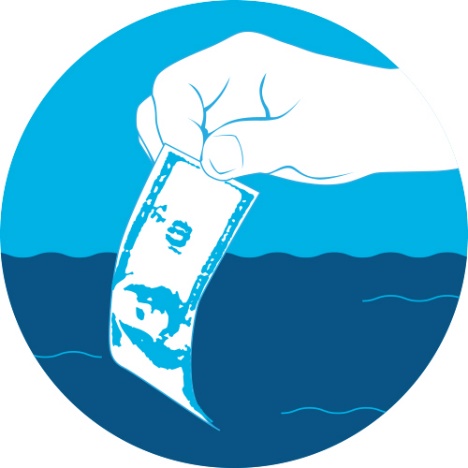 Project AWARE專長課程知識回顧
Project AWARE專業培訓課程知識回顧是你承諾改變的行動規劃表。

通過行動工作坊的討論來建立自己的行動規劃表，確定自己可以採取的行動，從而落實保護環境的承諾。
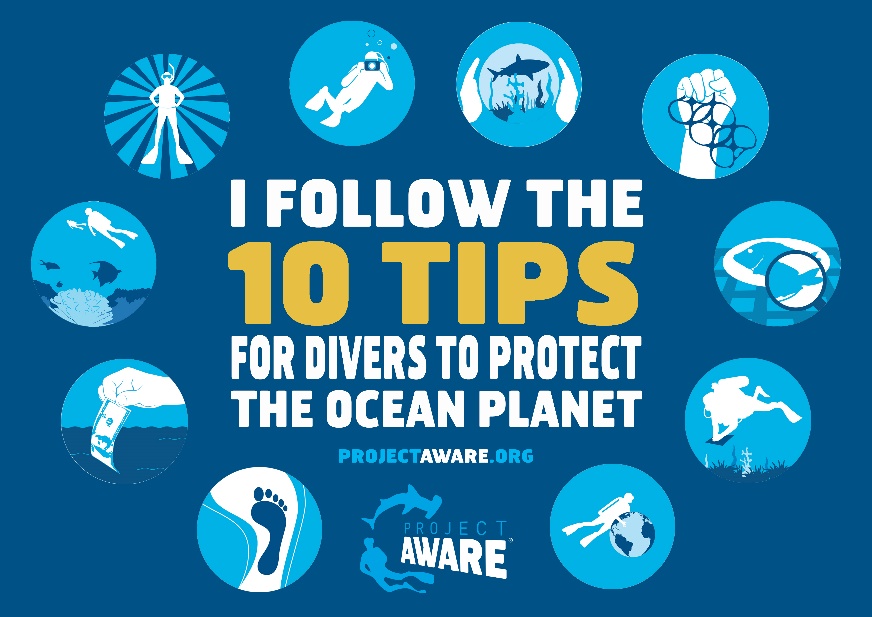 我會遵守潛水者保護海洋環境的10項提示
保持聯絡…….
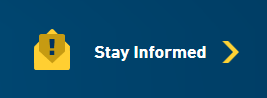 註冊Project AWARE，隨時獲得最新消息
關注Project AWARE各大社交媒體賬號
Facebook: @ProjectAWAREFoundation
Instagram: @projectaware
Twitter: @projectaware
在社交媒體上發帖時記得加上話題: #ProjectAWARE
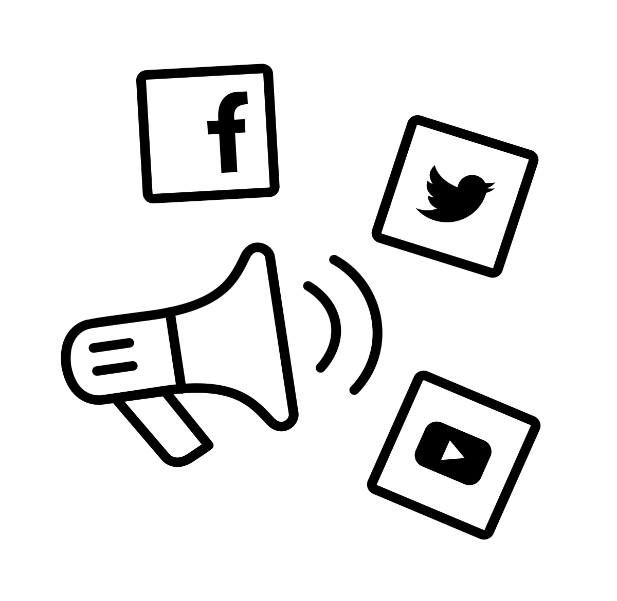 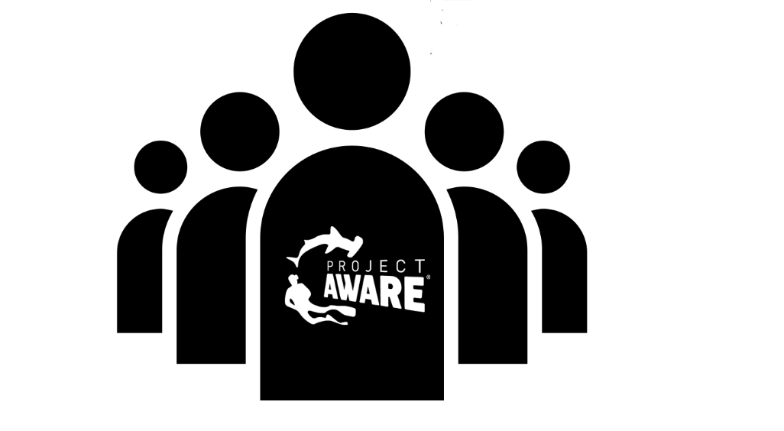 Project AWARE專長認證
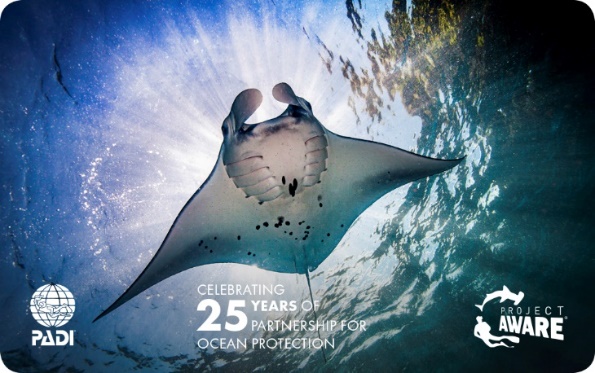 認證:捐款後別忘了選擇Project AWARE版本的認證卡，它是PADI為Project AWARE專長課程訂製的認證卡
Project AWARE其他課程：
接下來你打算參加什麽環保專長？為何不選擇Dive Against Debris®, AWARE Shark Conservation, Coral Reef Conservation Specialties，還有很多……
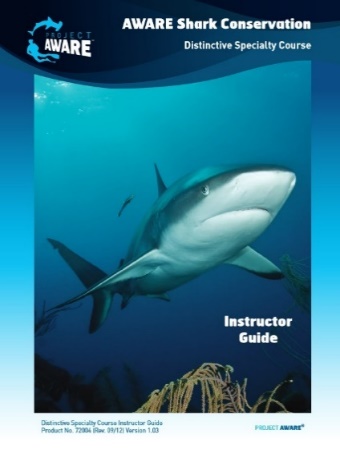 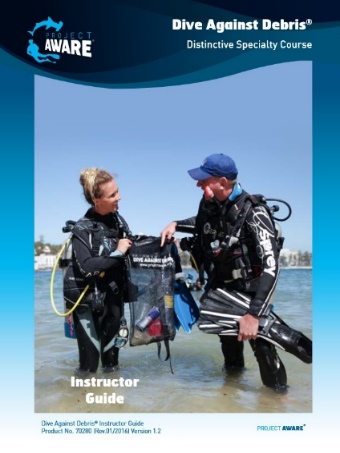 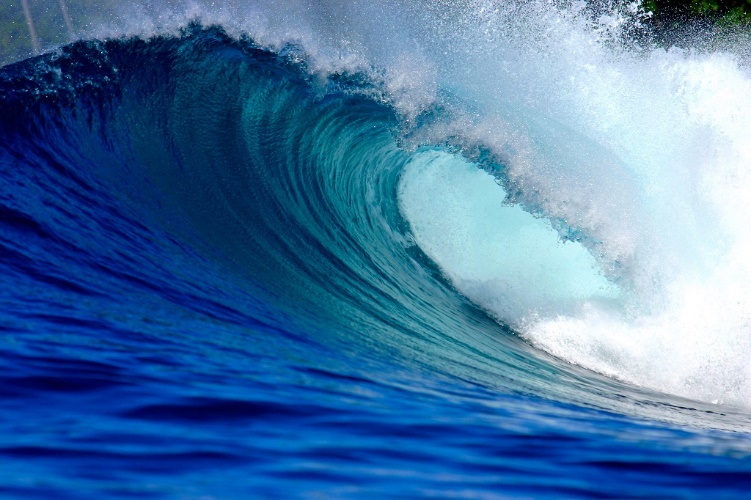 我們涵蓋了：
課程簡介及目標
Project AWARE 及其使命
給潛水者的10項提示:從意識到行動>>行動工作坊
知識複習
保持聯絡
認證